H25年度　後期雑誌会
VIPAを用いた周波数コム分光法
12/3　M1　市川 竜嗣
イントロダクション
従来の分光法は…
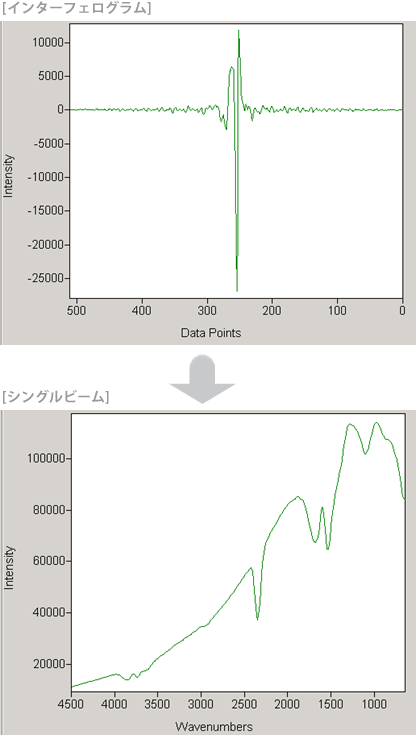 LASER1
sample
検出器
マイクロ波原子時計
LASER2
干渉波形をフーリエ変換してスペクトルを得る
フーリエ変換
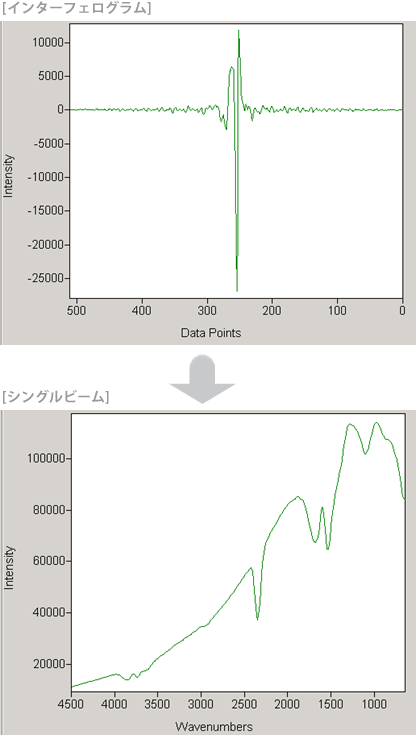 個々のコムの振幅等の情報を同時に測定できない
VIPAを用いた分光法
VIPA と回折格子を用いて、2次元にコムを分離
個々のコムの情報をリアルタイムでモニタリング・計測が可能
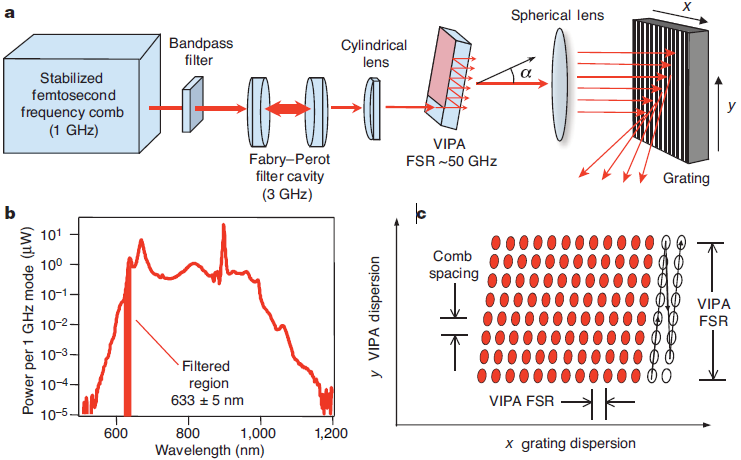 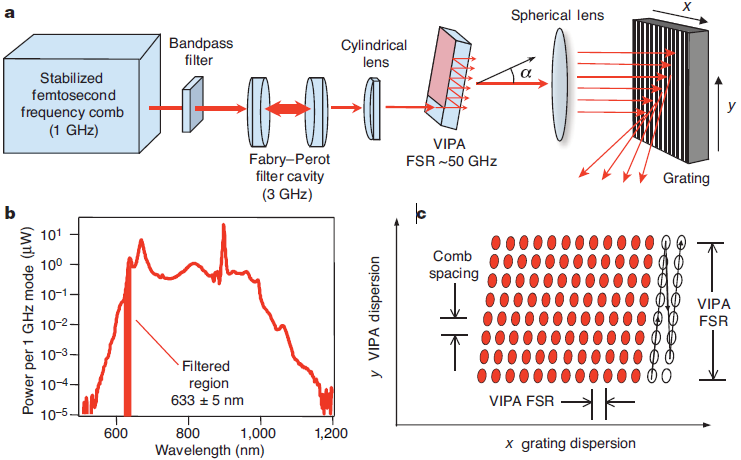 従来の点検出では、検出器の飽和やそれによるSN比の制限
測定時間を維持しつつ検出器の飽和を防ぎ高いSN比の実現
「Large angular dispersion by a virtually imaged phased array and its application to a  wavelength demultiplexer」, M. Shirasaki, Optics Letters, 21, No.5, 366(1996)

「Molecular fingerprinting with the resolved modes of a femtosecond laser frequency comb」, Scott A. Diddams, Leo Hollberg & Vela Mbele, Nature, 445, 627(2007)

「Mid-infrared virtually imaged phased array spectrometer for rapid and broadband trace gas detection」, Lora Nugent-Glandorf, et al, Optics letters, 37, No.15, 3285(2012)
「Large angular dispersion by a virtually imaged phased array and its application to a  wavelength demultiplexer」
M. Shirasaki, Optics Letters, 21, No.5, 366(1996).
背景
・WDM伝送システムに基づいた光ネットワークに対する需要が増大
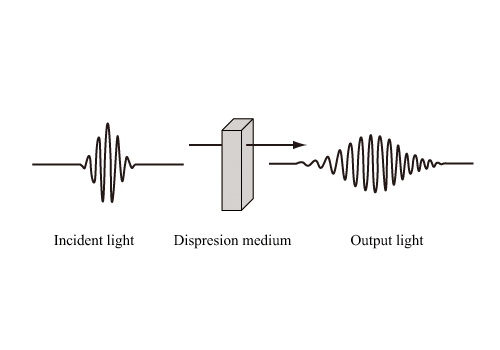 分散補償技術が必要不可欠
回折格子による分散では、角度分散量が不十分であり、高密度なマルチプレクサが必要となる
回折格子
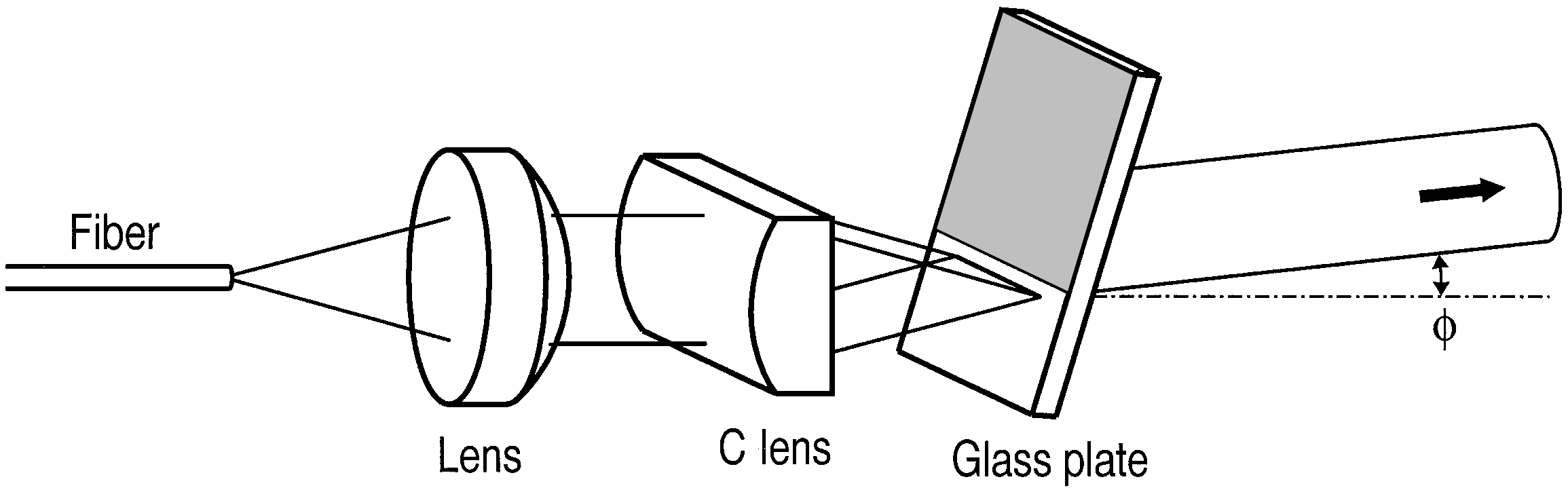 各波長ごとに
分かれにくい
本論文では、
高い角度分散量を持つVIPA の開発およびその基本特性
マルチプレクサ
VIPAの概略図
位相の異なる複数のビーム源が配置されたphased array
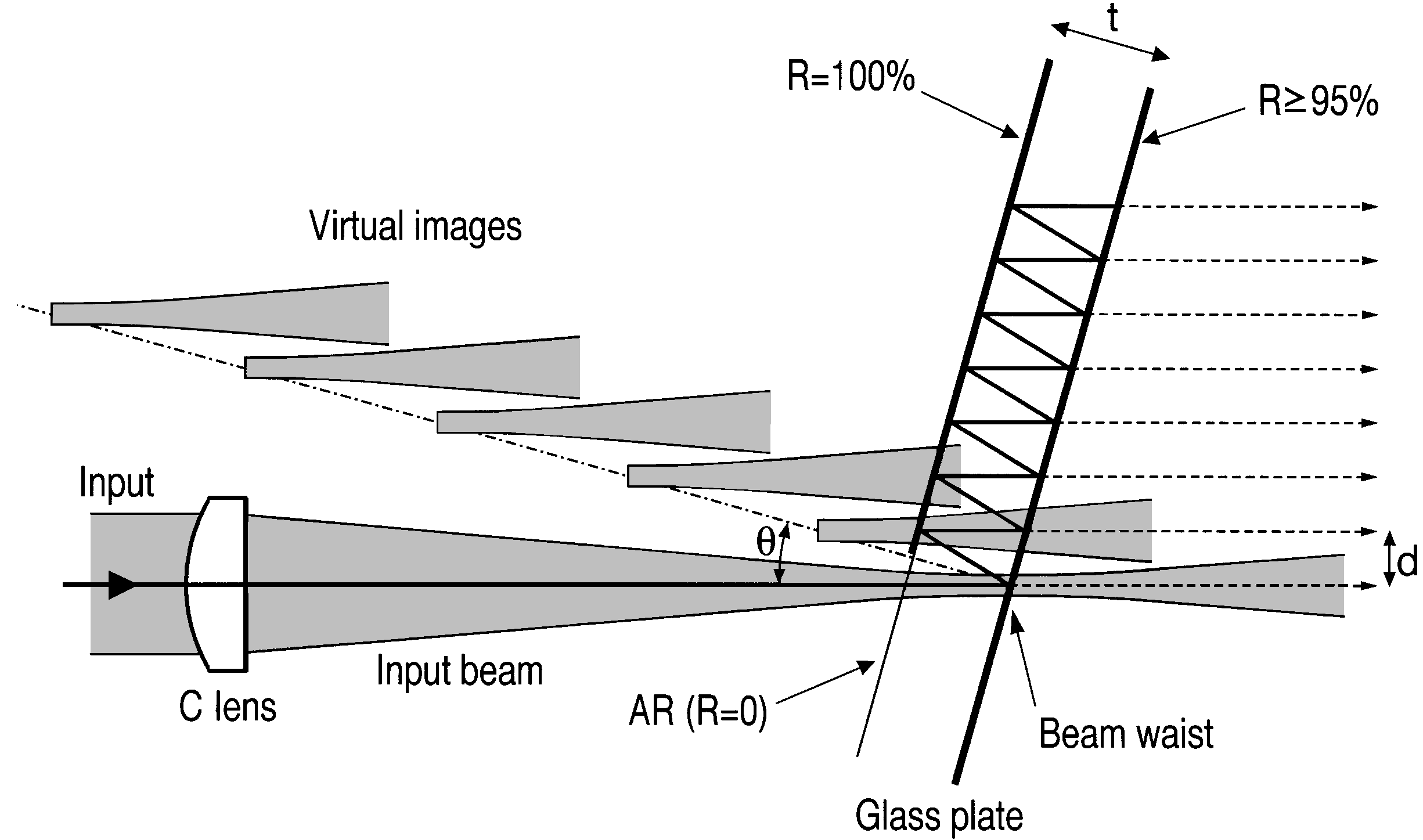 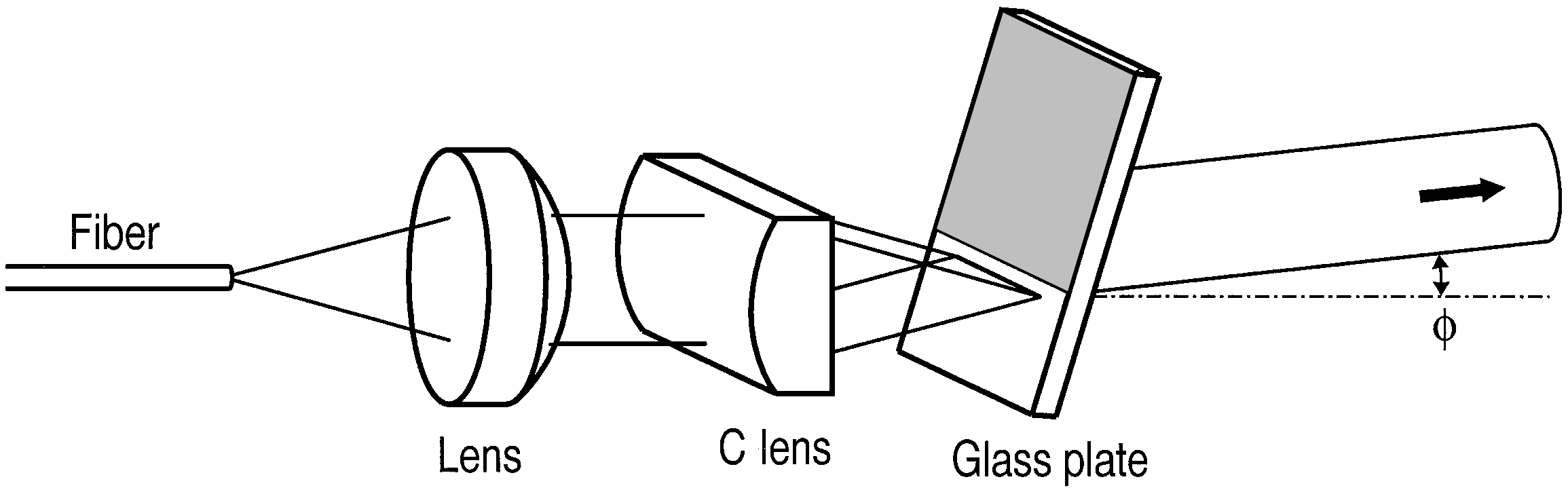 VIPAの原理
t
C
B
2θ
Glass plate
θ
θ
A
角度分散を計算するために θ を λ の関数として微分
波長がdλ 変化したときの、回折角の変化量
回折格子との比較
回折格子
VIPA
VIPA の次数は数百から千にもおよぶ
・低角度分散
・偏光状態依存
・回折効率
・非常に大きな角度分散
・偏光状態に依存しない
・効率が高い
実験結果
入射角 θ = 6.4°
厚さ t = 100μm
波長 λ = 1550nm
Δλ=100μm
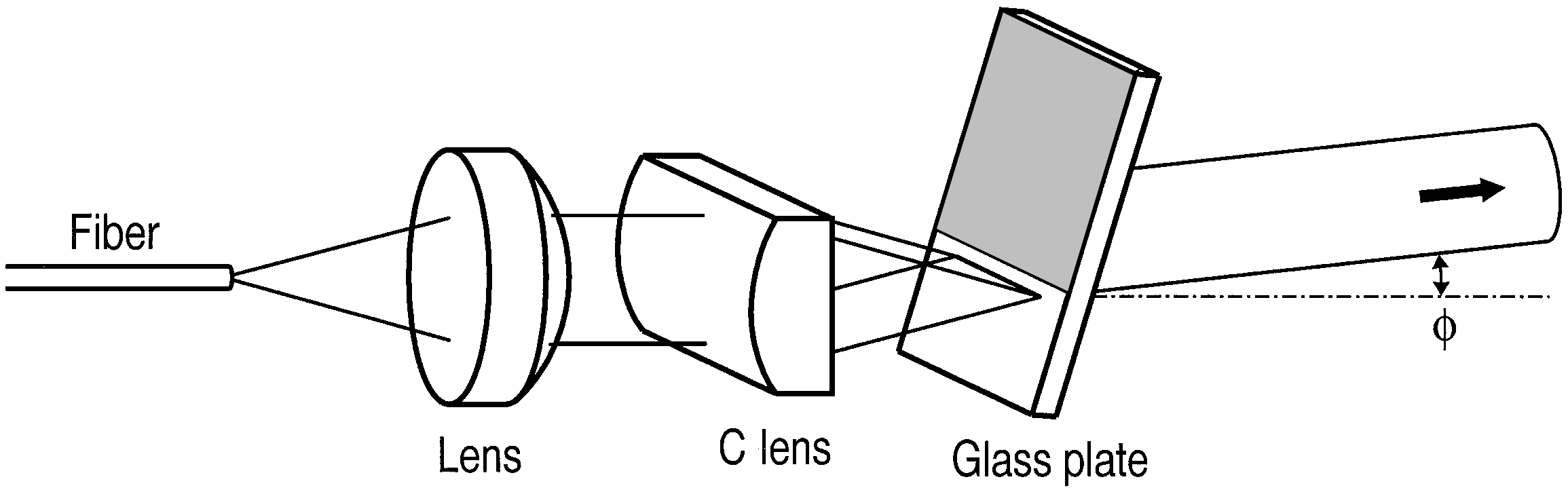 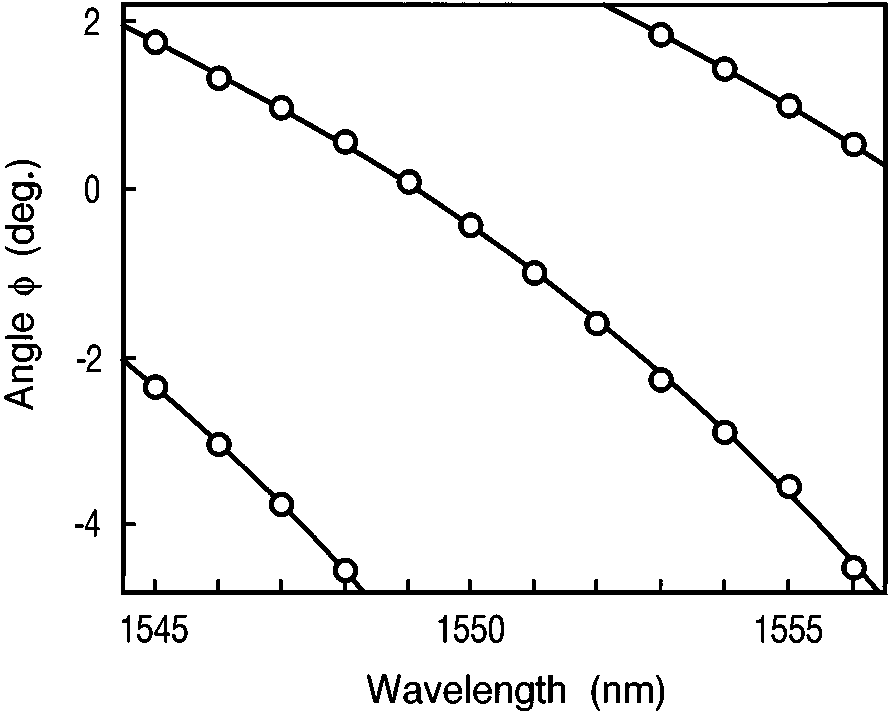 m+1次
m次
0.4deg/nm
m-1次
0.8deg/nm
ファイバの間隔：110μm
コア径：62.5μm
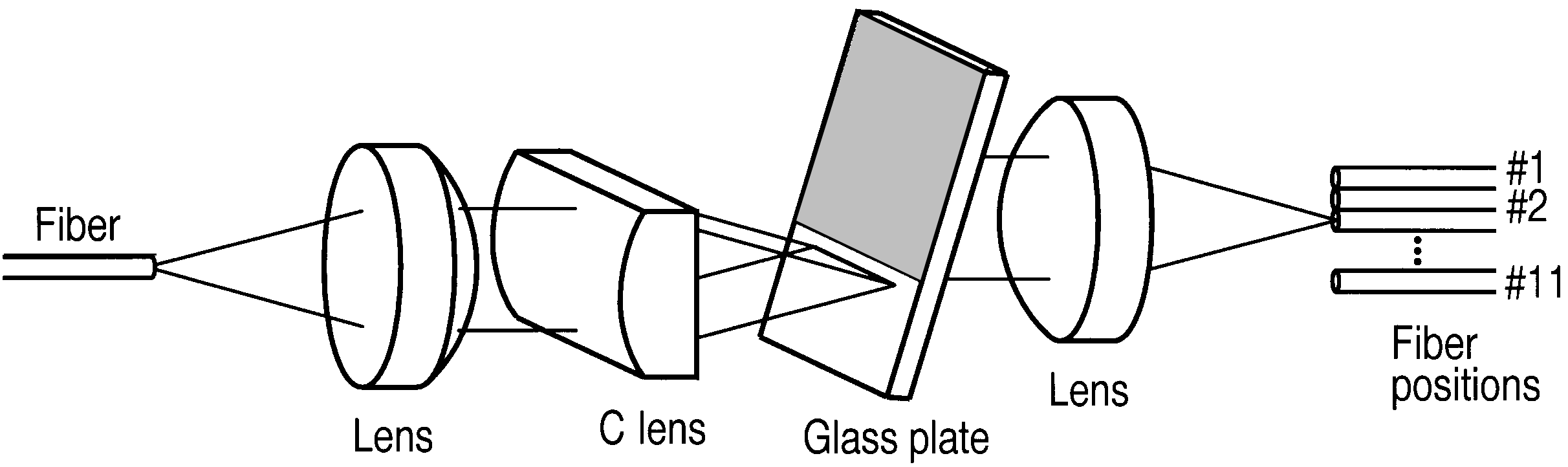 8μm
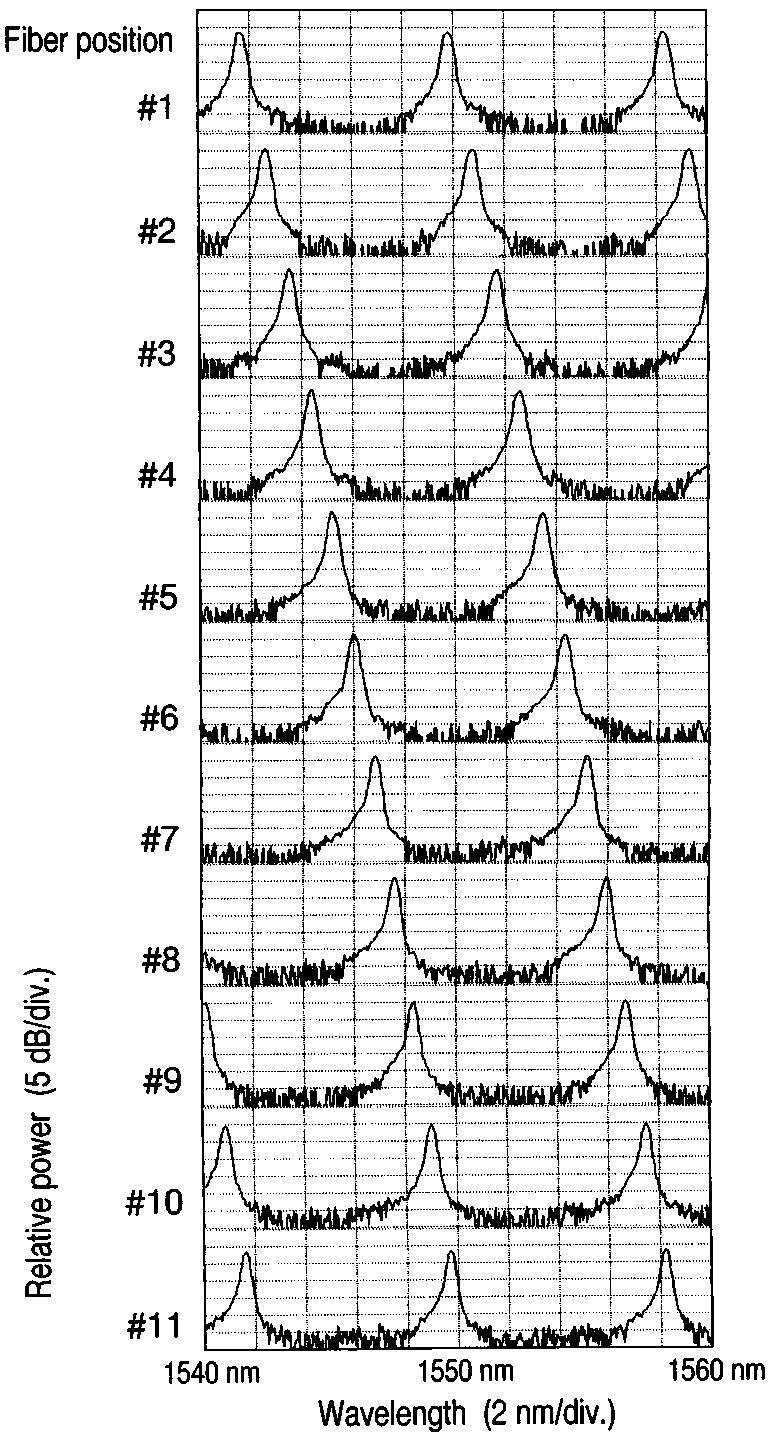 ピークの間隔 8μm間を10分割して検出可能
大きな角度分散により
10波長分割多重方式への応用
※ブレーズ角30度の回折格子を用いた場合、角度分散量はおよそ1/10以下程度
FSR（自由スペクトル領域）
光が回折格子に入射すると、隣り合う次数のスペクトルが一部重なり合う
重ならない領域をFSRという
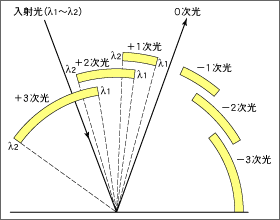 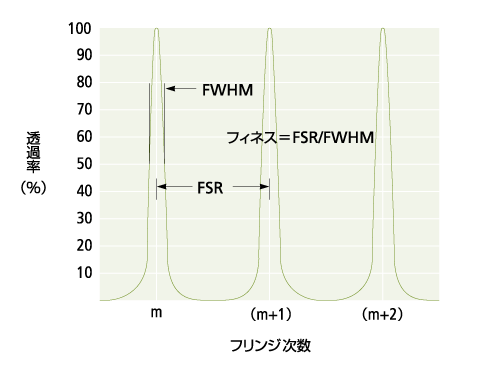 位相差の式を周波数に変換した式
まとめ
大きな角度分散を有するVIPAを開発し、その基本特性を評価した。

8μmの範囲を10分割し、波長分割多重方式への応用が可能であることを示した。
「Molecular fingerprinting with the resolved modes of a femtosecond laser frequency comb」
Scott A. Diddams, Leo Hollberg & Vela Mbele, Nature, 445, 627(2007)
VIPAを用いた分光法
VIPA と回折格子を用いて、2次元にコムを分離
個々のコムの情報をリアルタイムでモニタリング・計測が可能
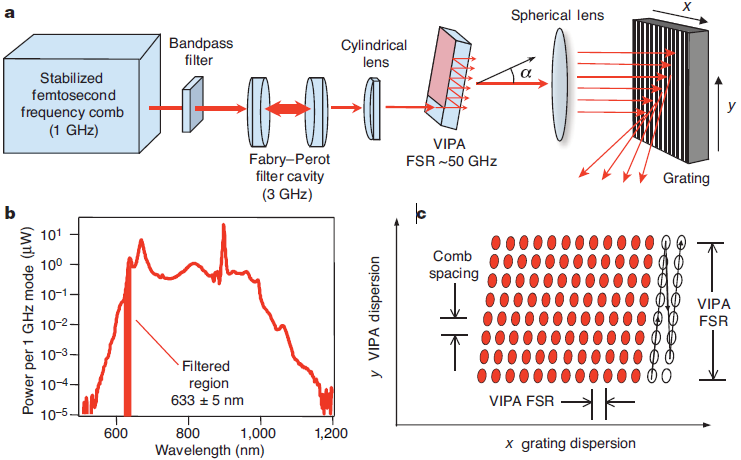 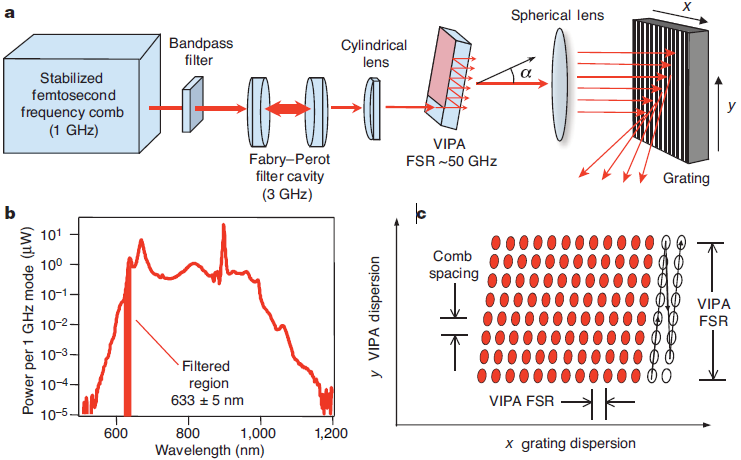 従来の点検出では、検出器の飽和やそれによるSN比の制限
測定時間を維持しつつ検出器の飽和を防ぎ高いSN比の実現
VIPA + Gratingによるコムの分離
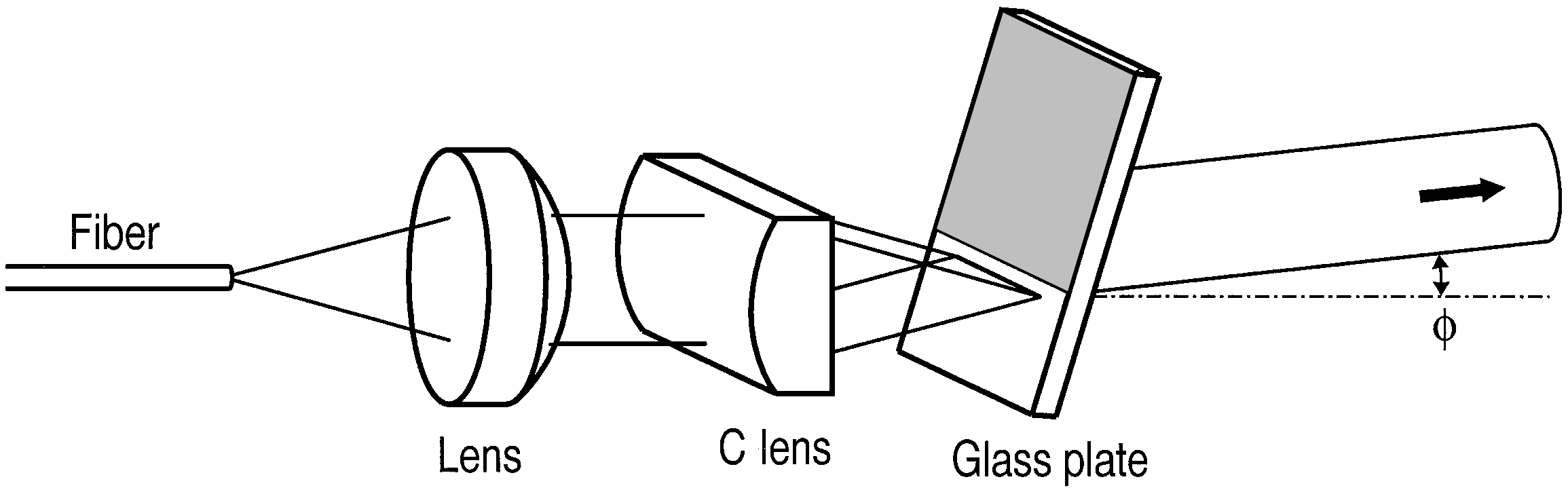 m-1次
m次
m+1次
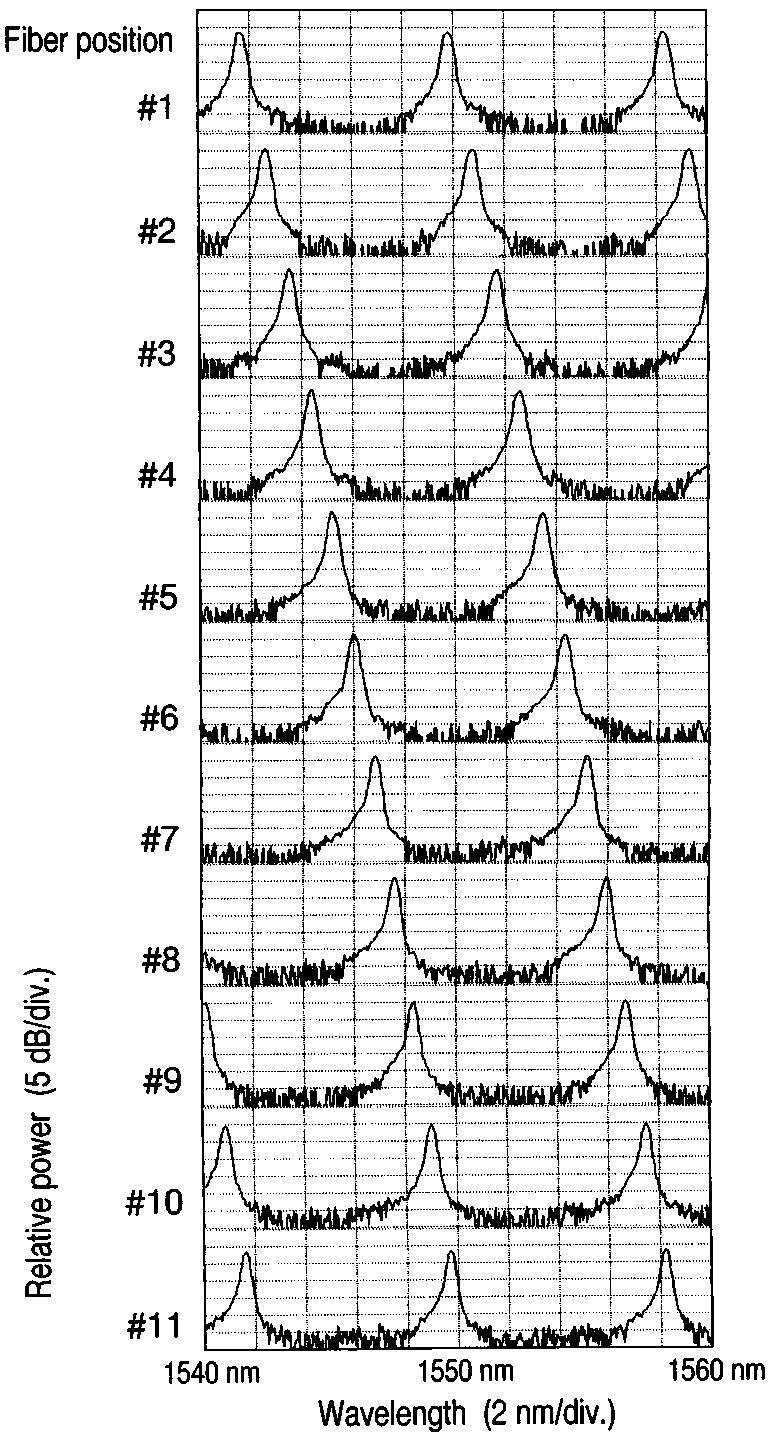 様々な次数の光が重畳
y
VIPAによる波長分散方向
回折格子で水平方向に分散を与える
x
実験光学系
垂直に分散
水平に分散
frep, fceo : 安定化
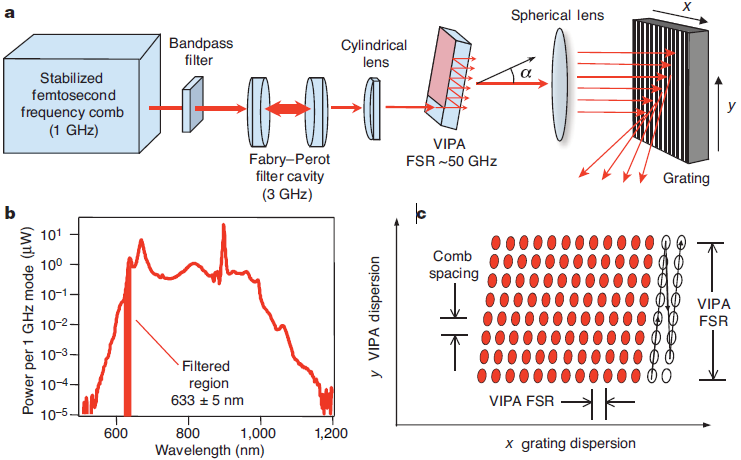 分解能 : 1.2GHz
2400l/mm
分解能 : 20GHz
Ti : S レーザーの帯域
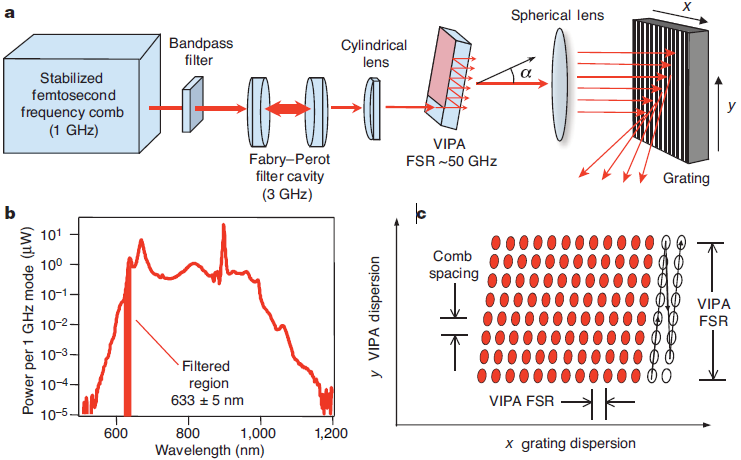 VIPAシステムによる分光イメージ
振幅弱
サンプル: ヨウ素
測定時間 : 5ms
帯域 : 6.5THz
振幅強
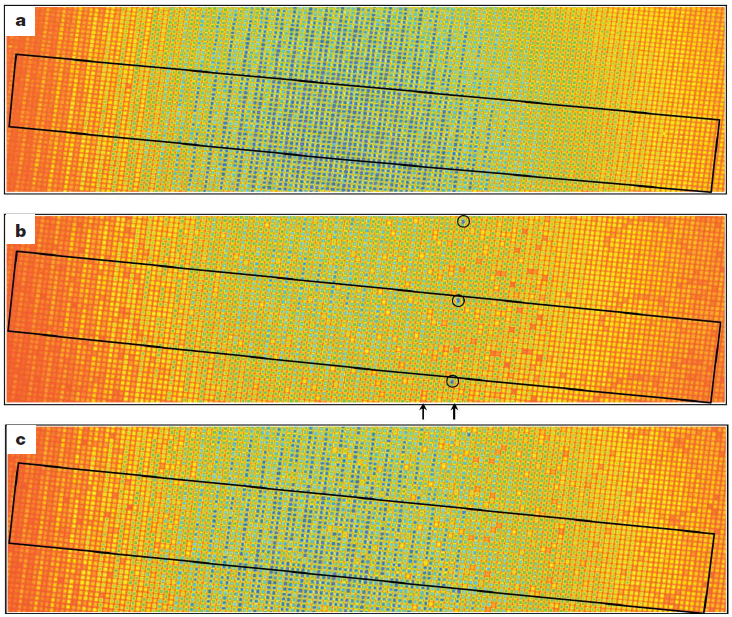 サンプルなしの背景光
FSR
FSR測定のためのHe-Neレーザー光
ヨウ素の吸収スペクトル
ヨウ素蒸気の吸収スペクトル
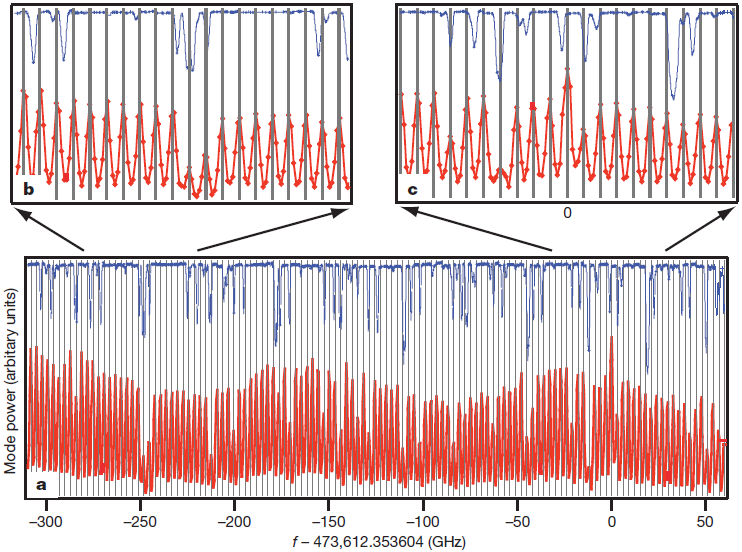 ￥
CWレーザーによるヨウ素蒸気の透過スペクトル
今回得た吸収スペクトル
ある程度一致はしているが、CCDカメラの分解能がリミットしている
周波数走査
繰り返し周波数を走査することにより、より高い分解能での測定が可能
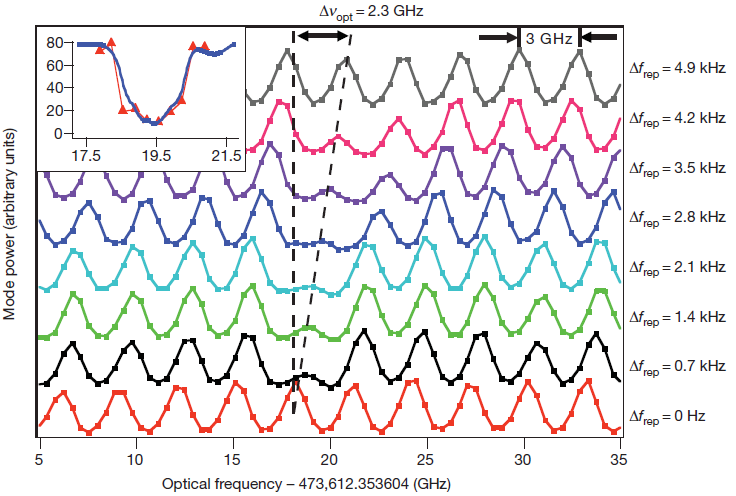 まとめ
VIPAと回折格子による分光器を用いて、ヨウ素蒸気の分光を行った

繰り返し周波数を走査することにより、より高い分解能での分光測定が可能である
「Mid-infrared virtually imaged phased array spectrometer for rapid and broadband trace gas detection」, 
Lora Nugent-Glandorf, et al, Optics letters, 37, No.15, 3285(2012)
イントロダクション
従来の点検出では、検出器の飽和やそれによるSN比の制限
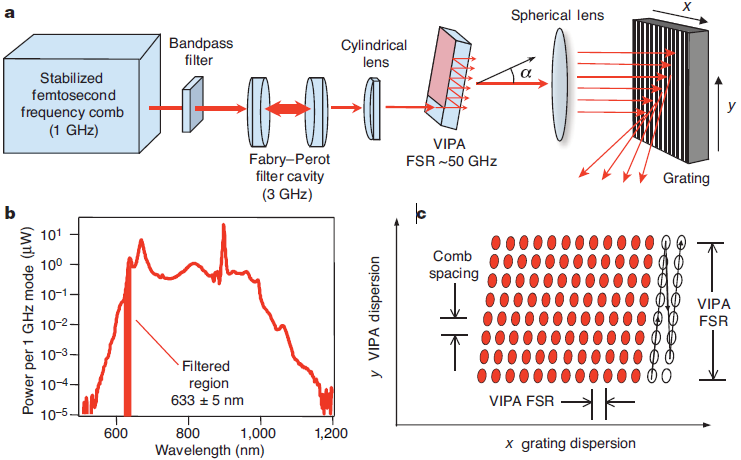 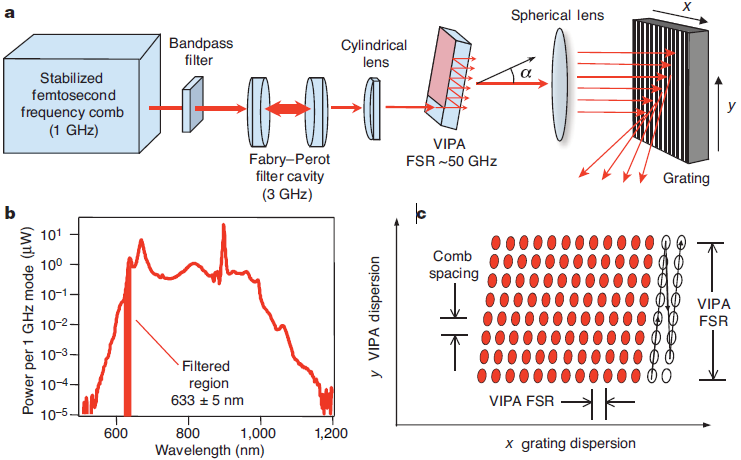 測定時間を維持しつつ検出器の飽和を防ぎ高いSN比の実現
本論文では、
　VIPA + 回折格子による分光器の検出限界を評価し、ダイナミック分光法を行っている
実験光学系
垂直に分散
水平に分散
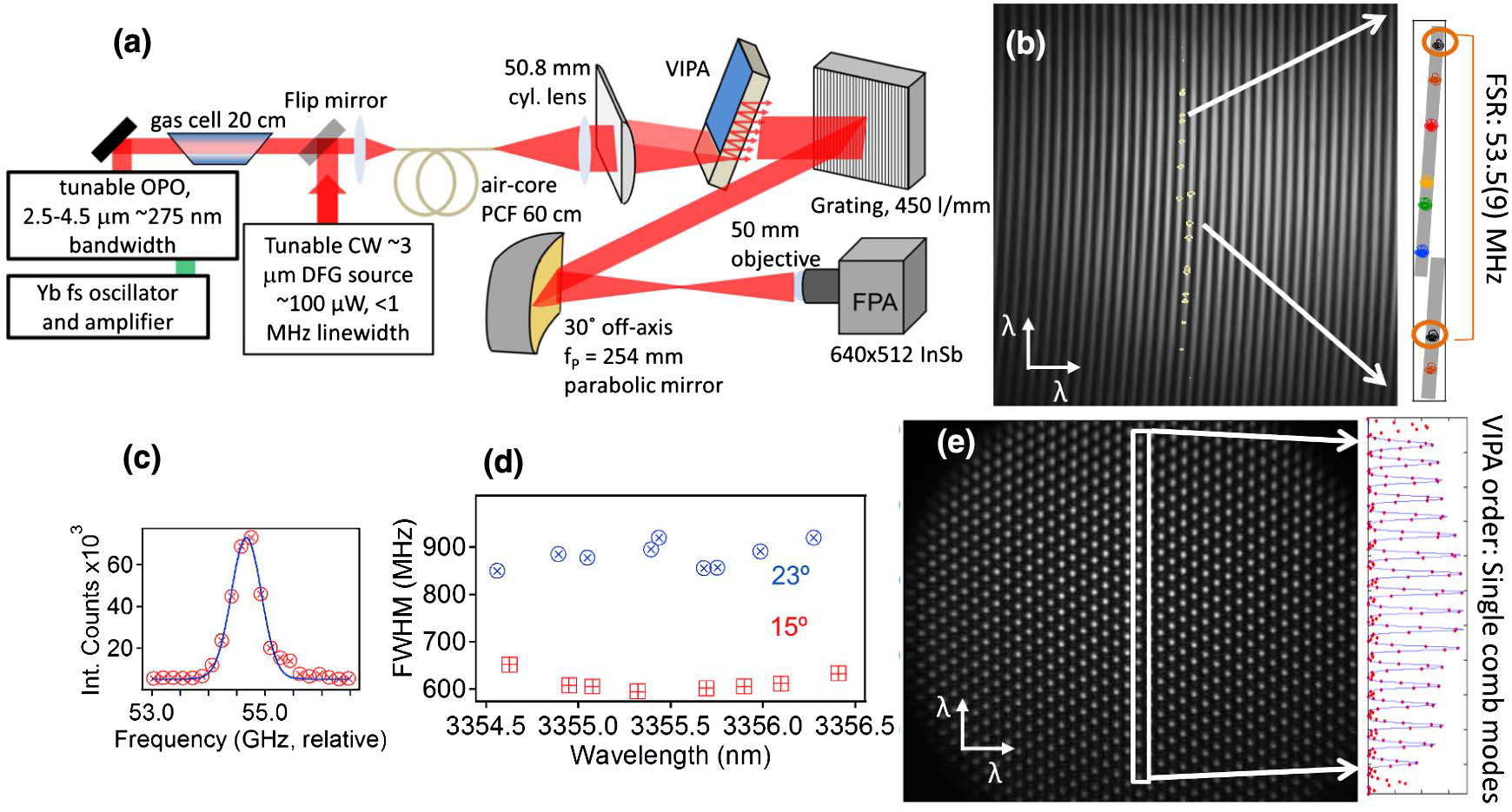 VIPAの特性
CWレーザーを用いて、VIPA のFSR・分解能の評価
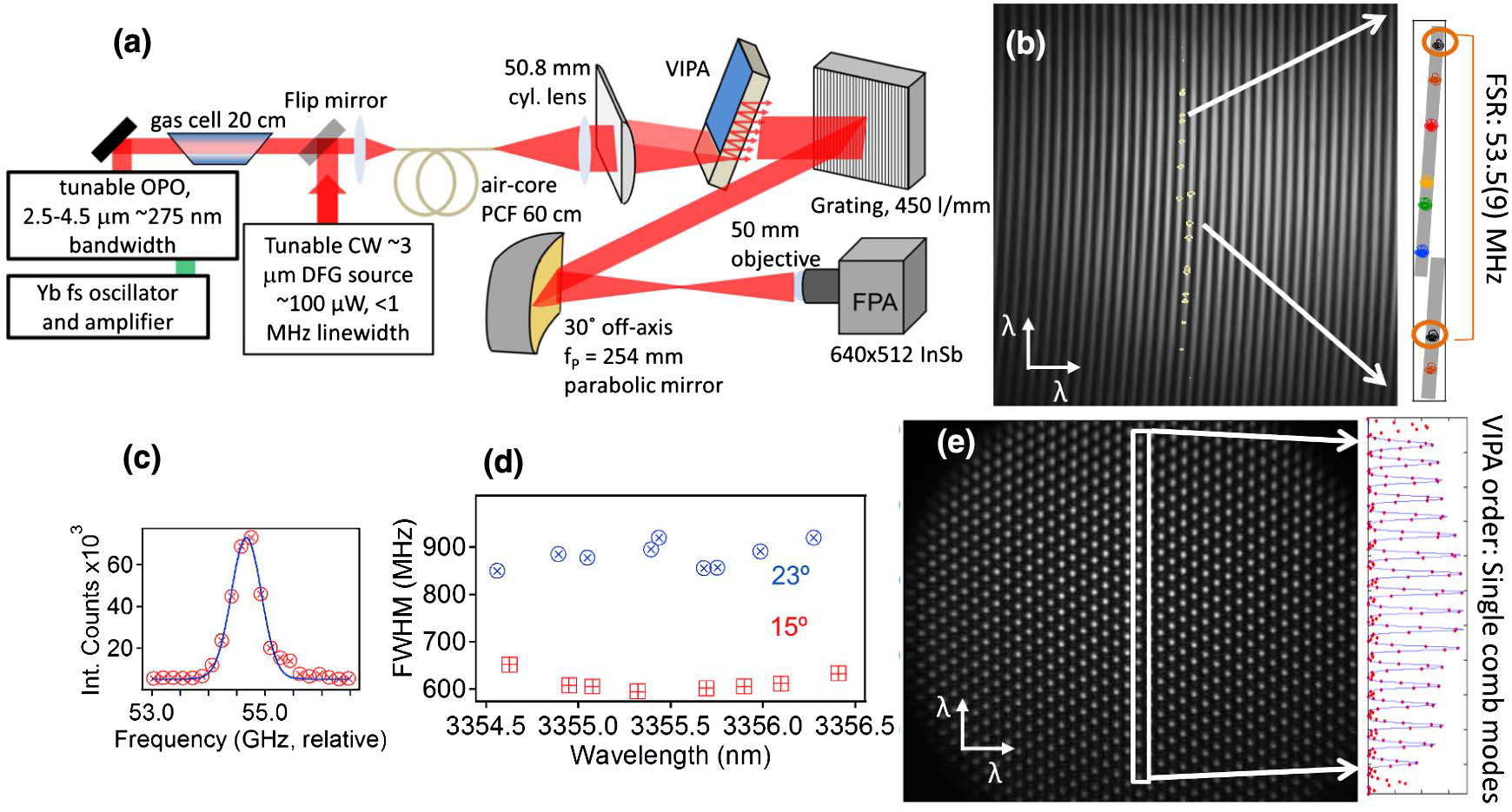 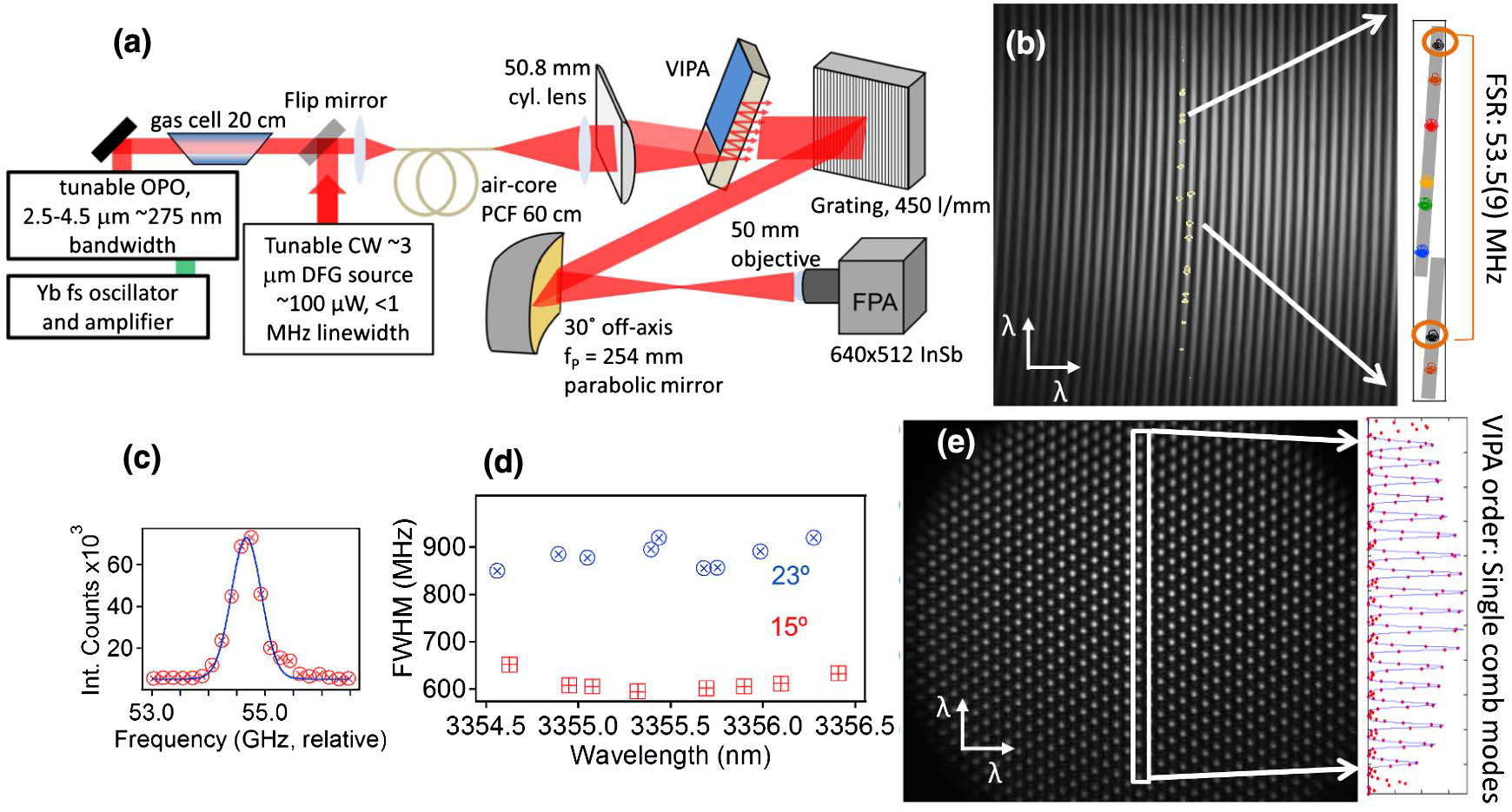 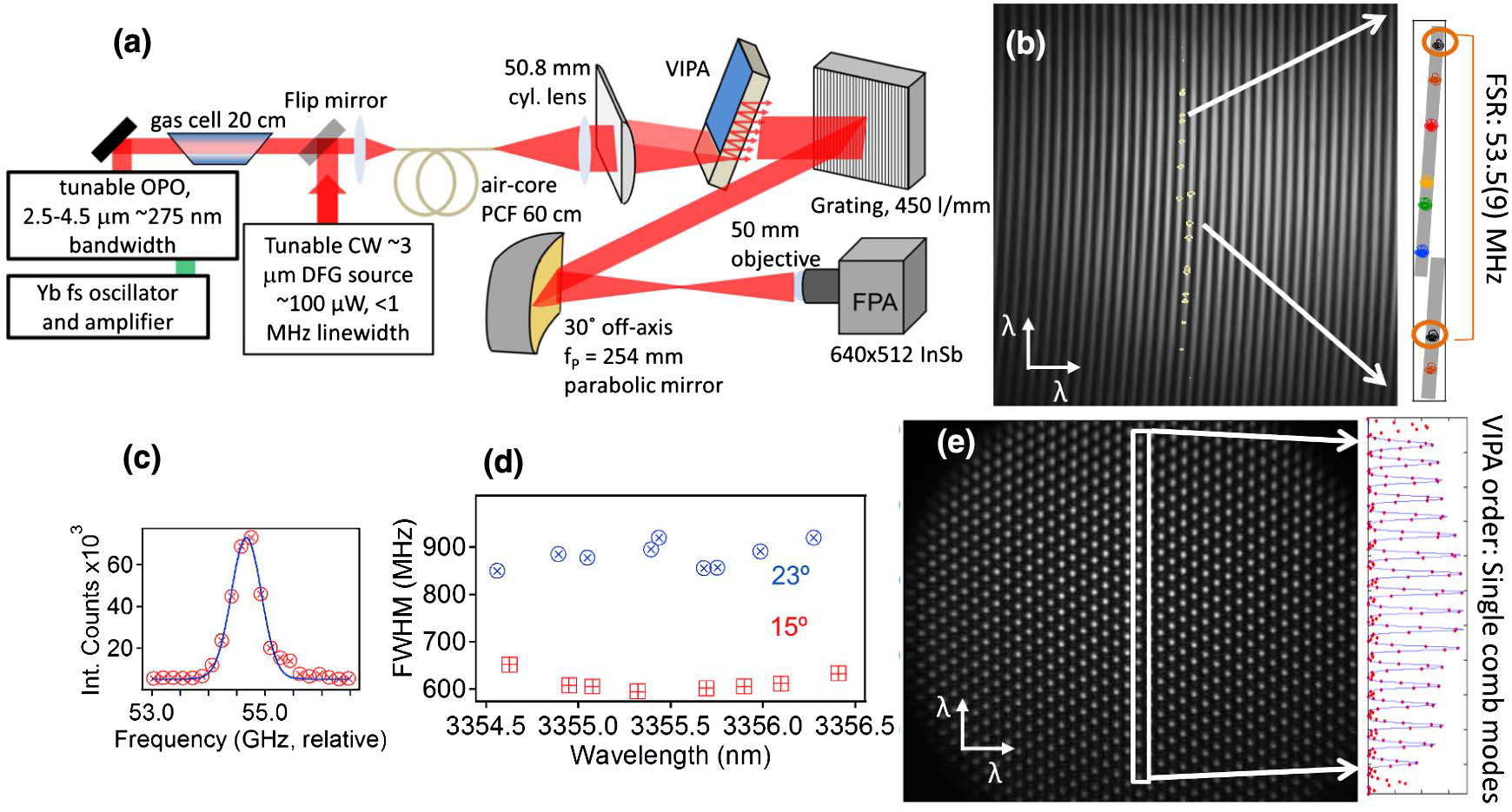 VIPAへの入射角度 ・ CWレーザーの周波数を変化させて線幅を測定
CWレーザーの線幅を実験系で測定
CWレーザーの周波数を変化させて重ねている
1 MHzの線幅を 600MHz で測定
入射角度により、分解能が大きく変化
黒いドット＝CWレーザーの同一周波数
分解能600MHz
分解能は入射角度に大きく依存
FSR = 53.5GHz
ノイズ特性
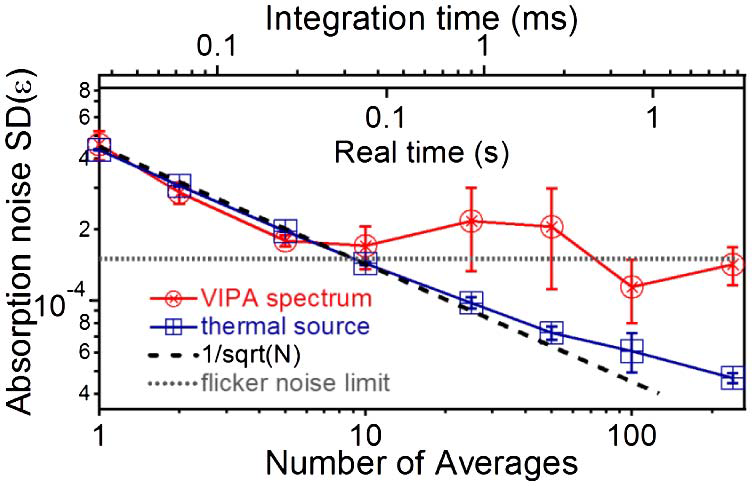 ※どちらもInSbアレイで検出
レーザーシステムのノイズ
レーザー光と同等のパワーを持つ熱光源のノイズ特性
よって、レーザー自体の
1/f ノイズがリミットしている
メタンの分光実験
積算時間：7μs
分解能600MHz
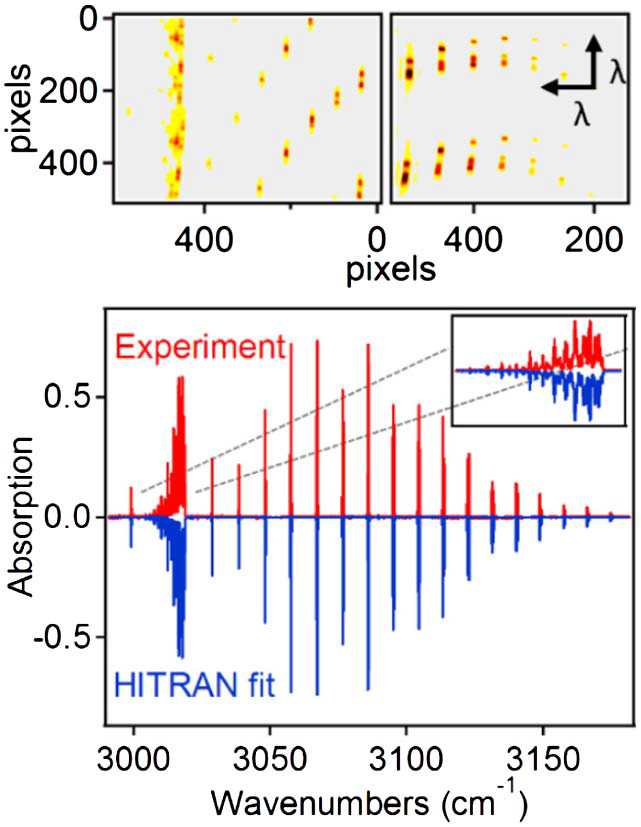 サンプルの吸光度を示すVIPA のイメージ
FSR
スペクトルに変換
HITRANのデータベースとの残差＝0.0017
ダイナミック分光法の実証
測定時間：2.67 ms/frame
帯域：50cm-1
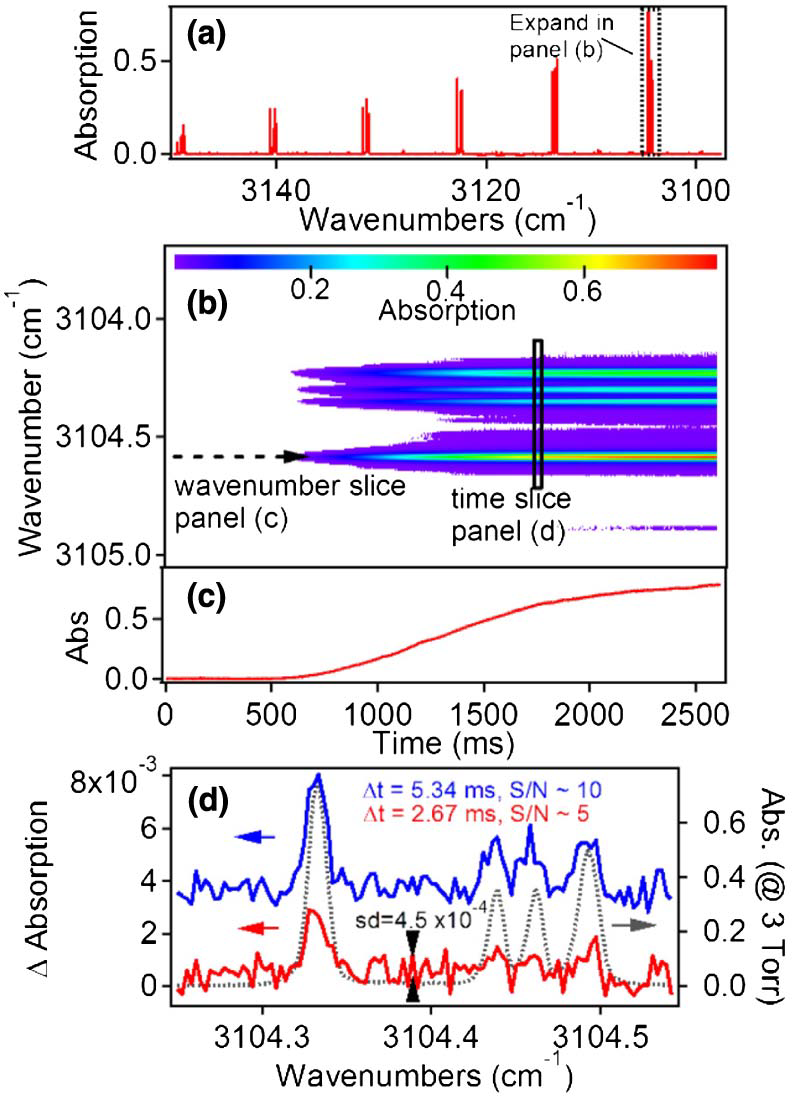 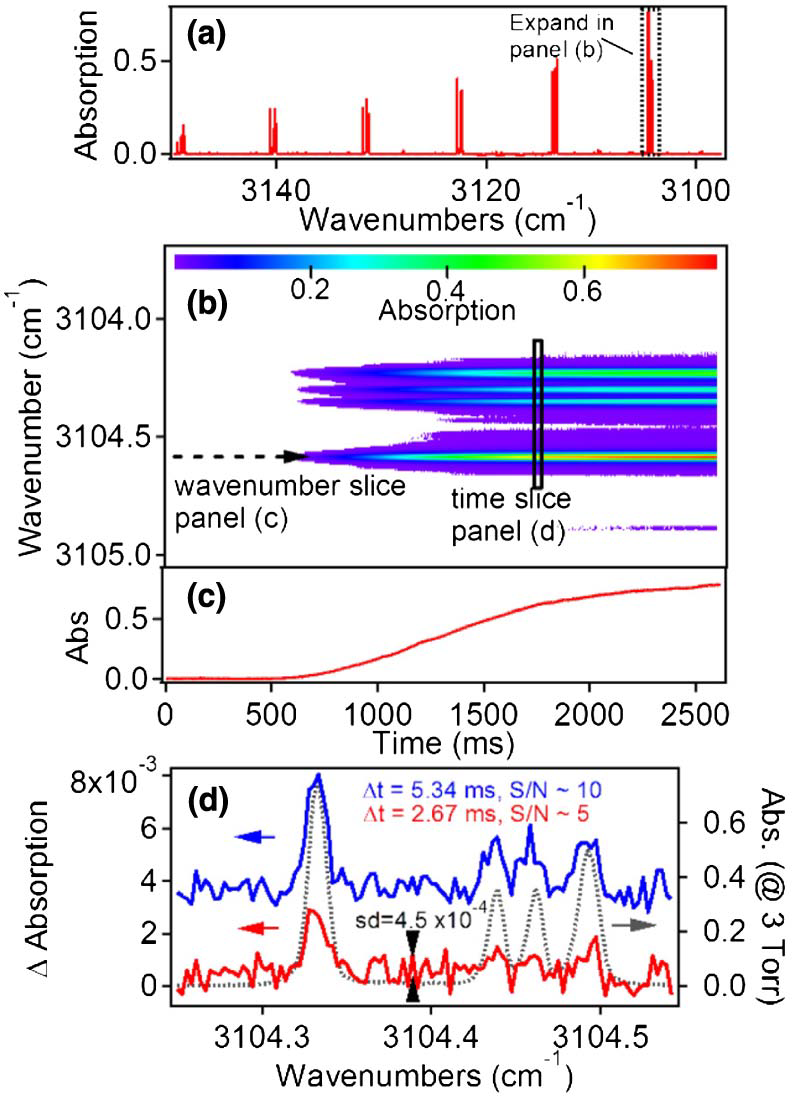 赤 ： Δt = 2.67ms イメージの差分
・SN＝～5
・メインピークは検出できている
・サイドピークはつぶれている

青 ： Δt = 5.34ms イメージの差分
・SN＝～10
・サイドピークも明確に検出できている
まとめ
CWレーザーを用いて、VIPA分光器の基本特性を調べ、検出限界について評価した。

メタンの分光実験を行い、本装置の正確性が実証された。

フレームごとのイメージの評価により、ダイナミック分光法を実証した。
総括
VIPAの原理

VIPAを用いた分散補償技術

VIPAを用いた分光計測
イントロダクション
VIPA ( virtually imaged phased array ) について
WDM伝送システムに基づいた光ネットワークに対する需要が増大
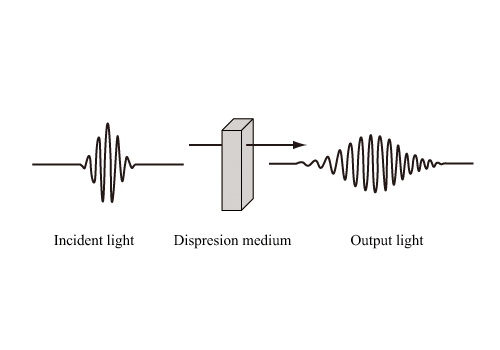 分散補償技術が必要不可欠
・1996年　白崎正孝によってVIPA が考案 ・ 開発(1)
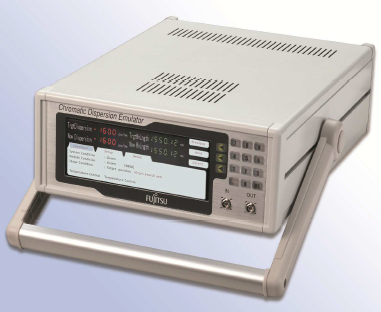 波長分散補償技術として確立
雑誌会の内容
(1)
VIPA の特徴
・大きな角度分散
・偏光状態に低依存
・低コスト
分散補償技術
周波数コム分光法
(2), (3)
角度分散の大きいVIPA と回折格子を用いて、周波数コムを空間的に分離し、配列させる
個々のコムモードの振幅等の情報を一度にえることができる
VIPA型可変分散補償器
・WDM伝送システムに基づいた光ネットワークに対する需要が増大
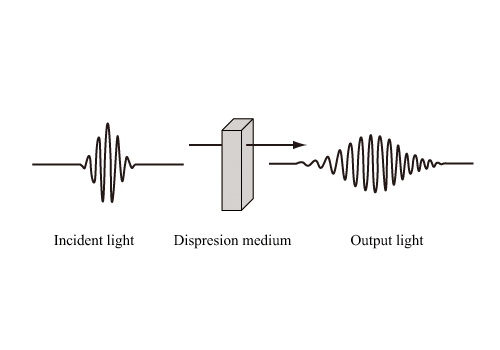 分散補償技術が必要不可欠
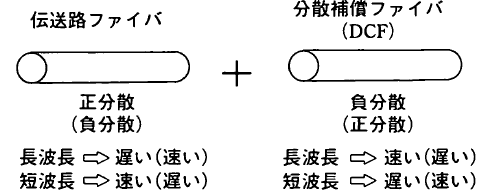 ・分散補償技術
・分散補償ファイバ（DCF)
　伝送路のファイバで生じる分散と逆の分散をもつファイバを接続
可変分散補償技術の確立
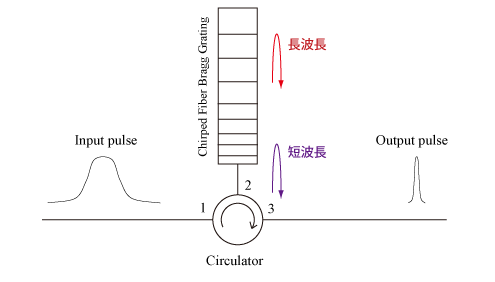 ・チャープ光ファイバブラッググレーティング（CFBG）
　光ファイバ中に周期的な屈折率変化を形成させて、
　分散補償を行う
VIPA型可変分散補償器
位相の異なる複数のビーム源が配置されたphased array
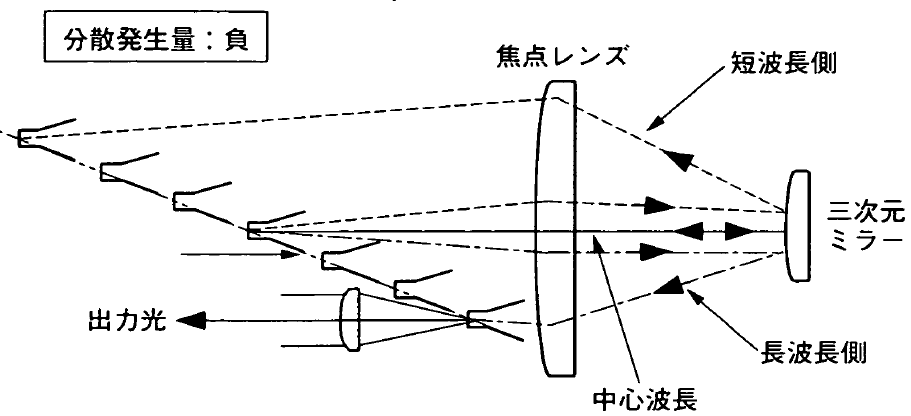 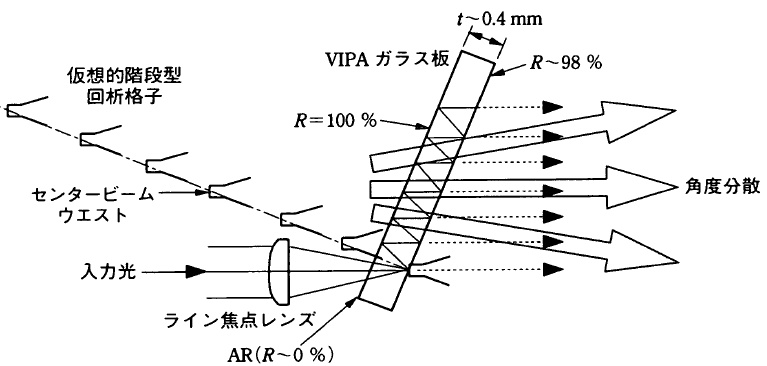 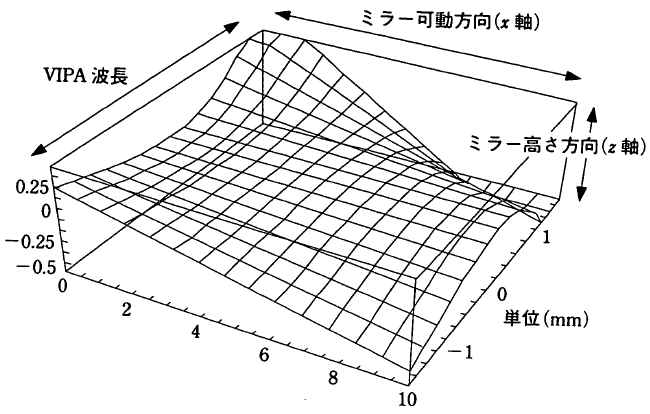 3次元ミラーの形状を、分散量に応じて変化させる
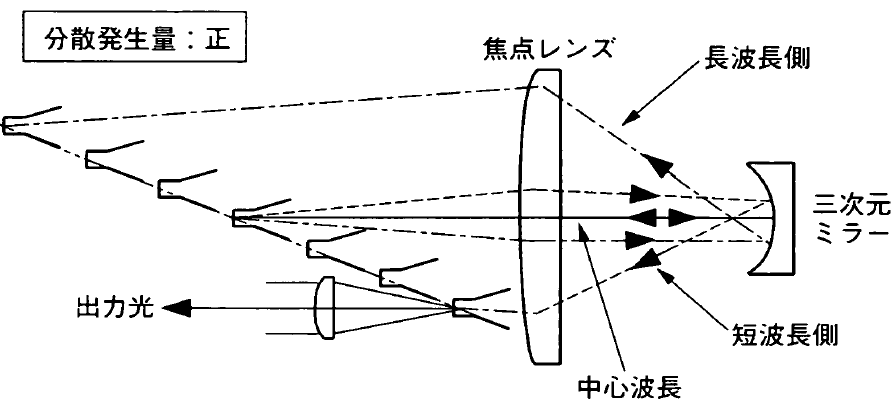 可変分散補償器
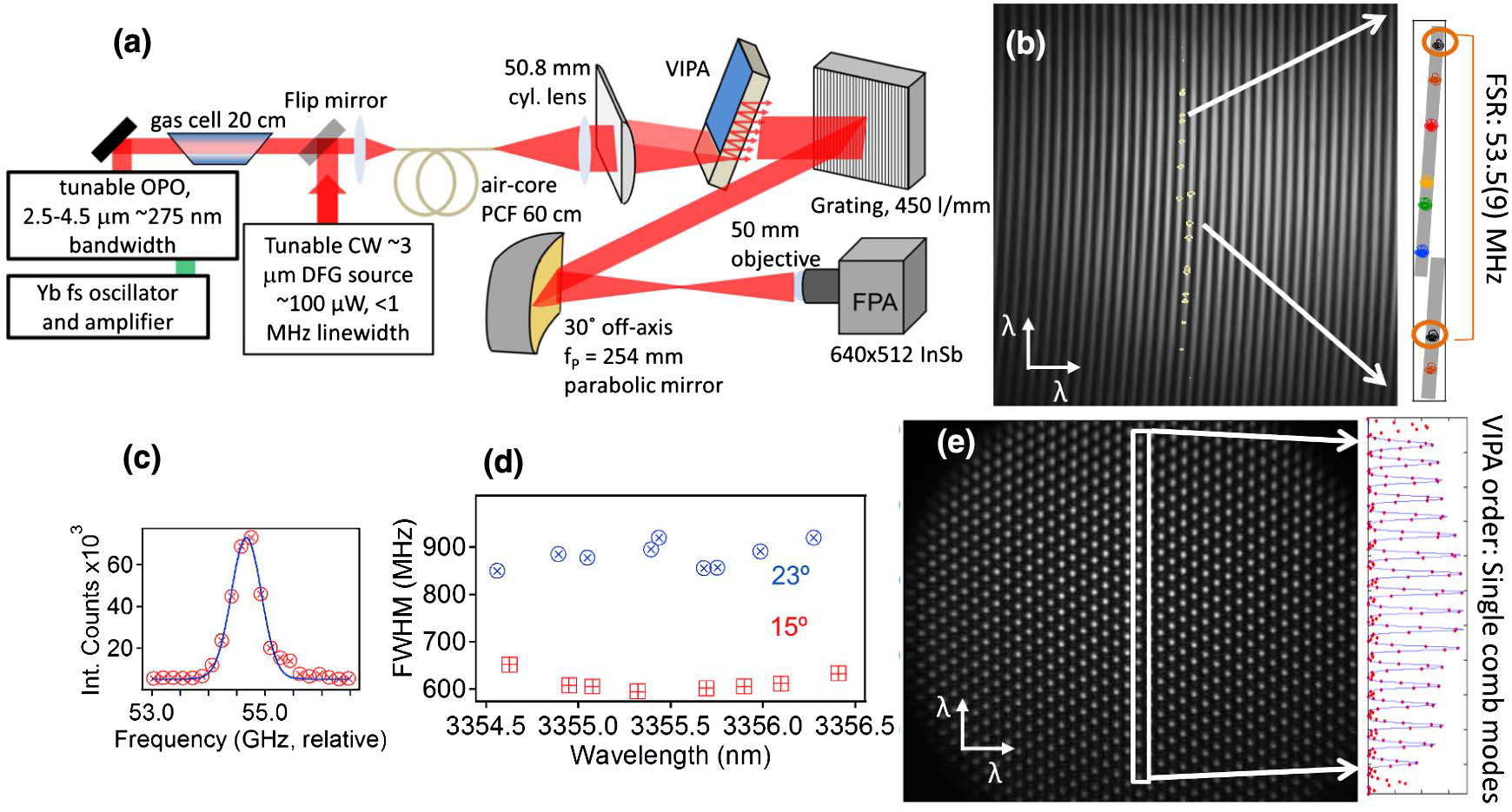